KNN
輸入 data
檔名
實際上有無貧血 (有貧血為1，無貧血為0)
RGB中，R通道的平均值
R-(G+B)/2的平均值
HSV中，S通道的平均值
HSV中，V通道的平均值
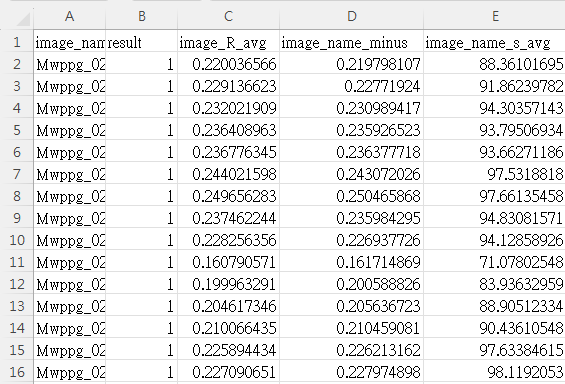 1
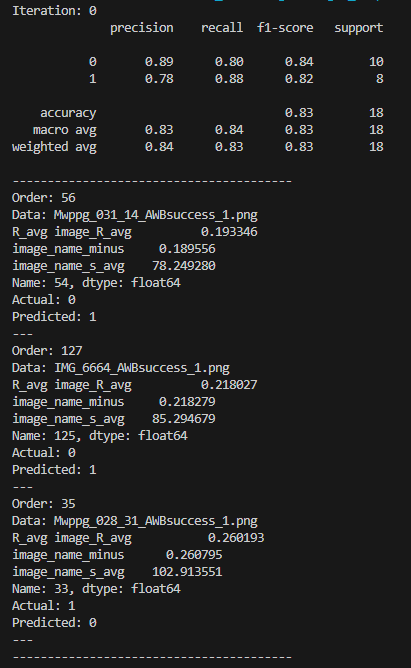 Recall(召回率) = TP/(TP+FN)
Precision(準確率) = TP/(TP+FP)
F1-score = 2 * Precision * Recall / (Precision + Recall)
以雙和醫院3-5月資料訓練
輸出結果
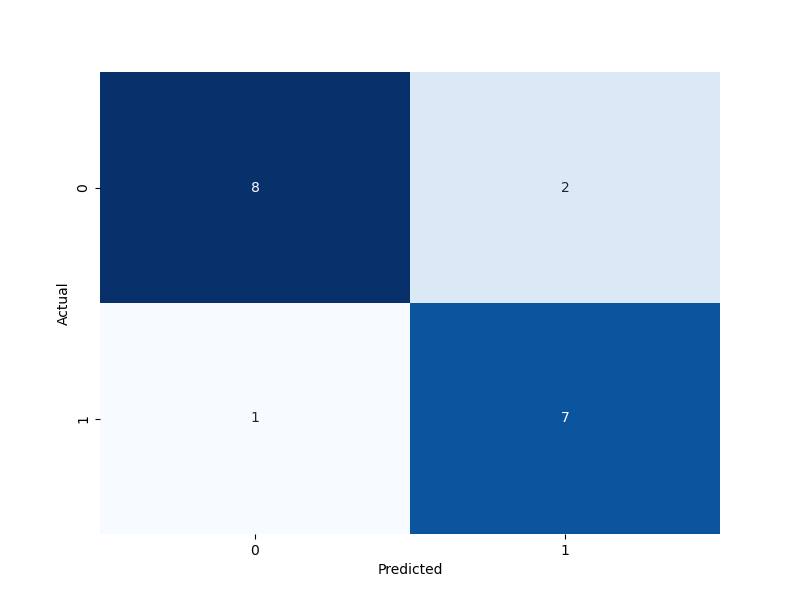 TP
FN
TN
FP
2
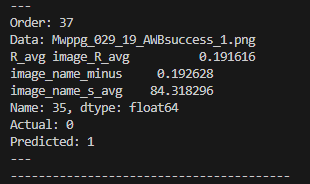 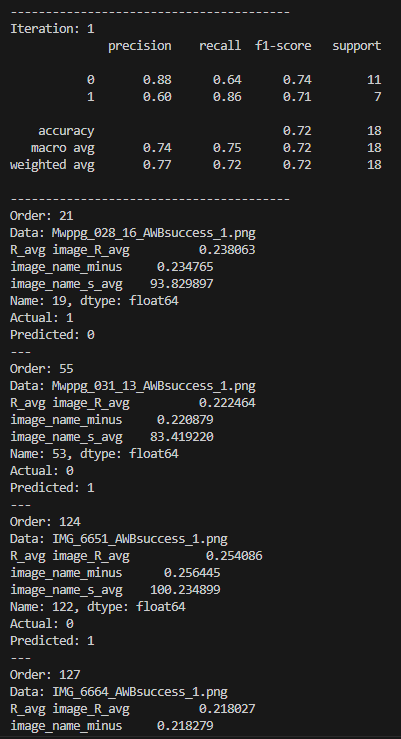 以雙和醫院3-5月資料訓練
輸出結果
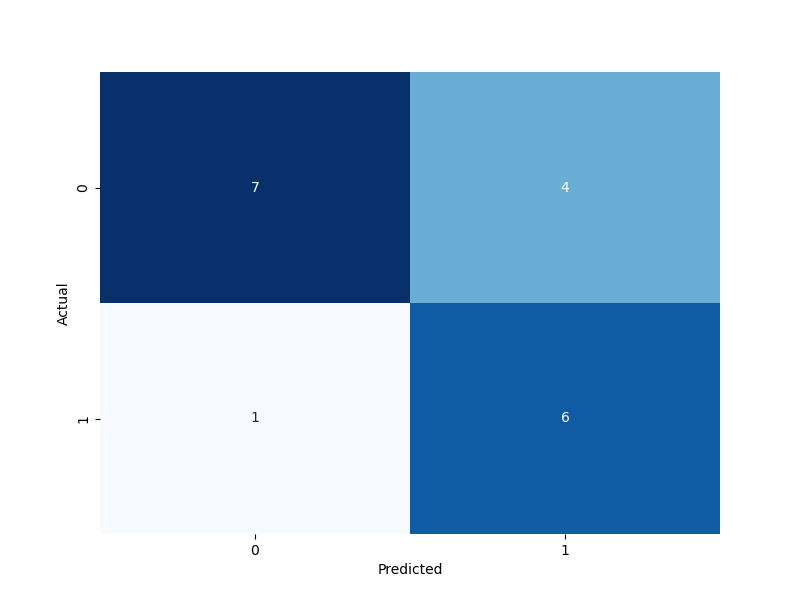 3
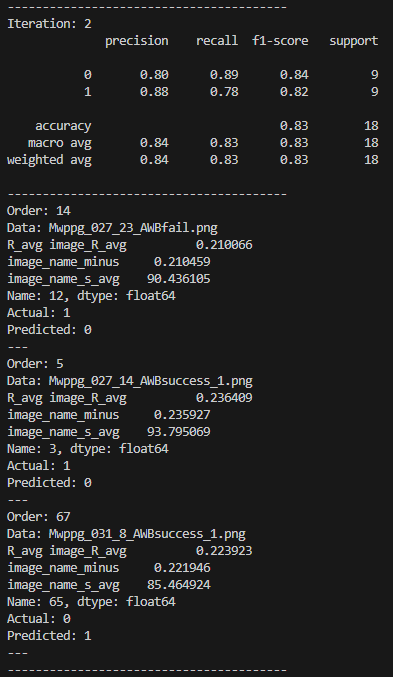 以雙和醫院3-5月資料訓練
輸出結果
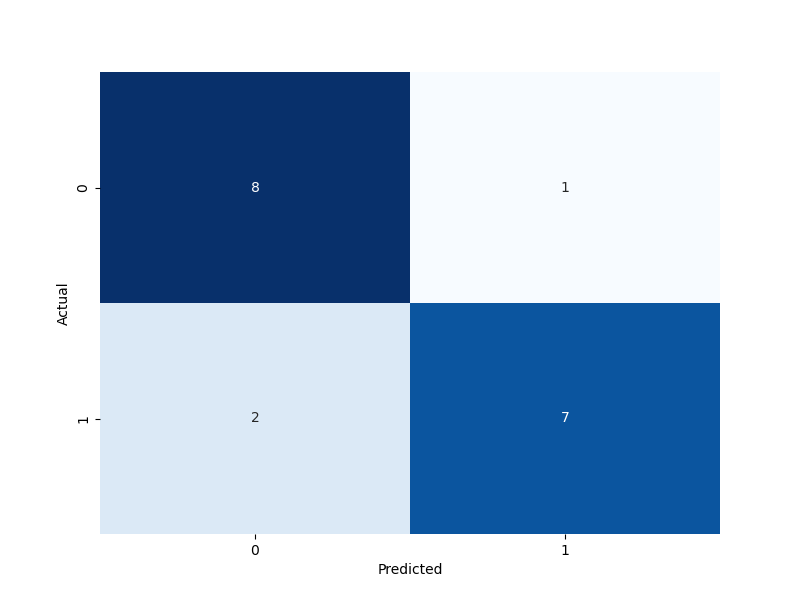 4
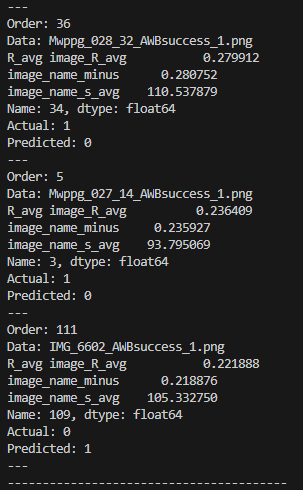 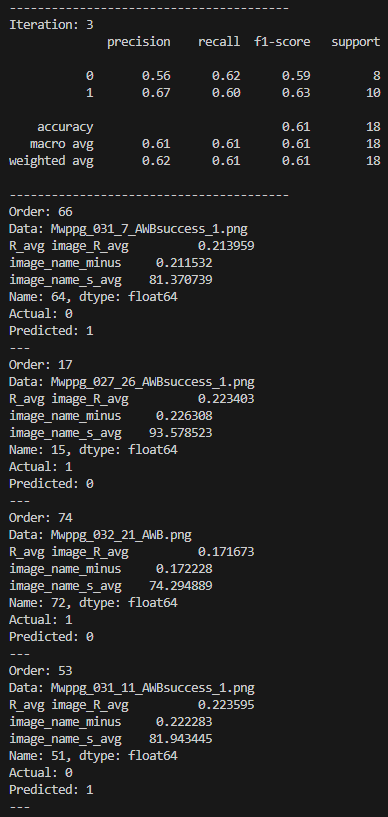 以雙和醫院3-5月資料訓練
輸出結果
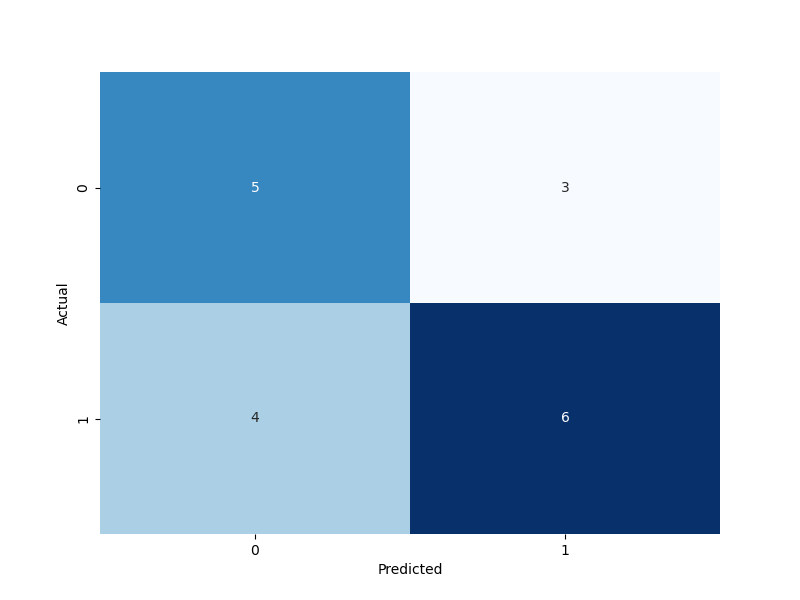 5
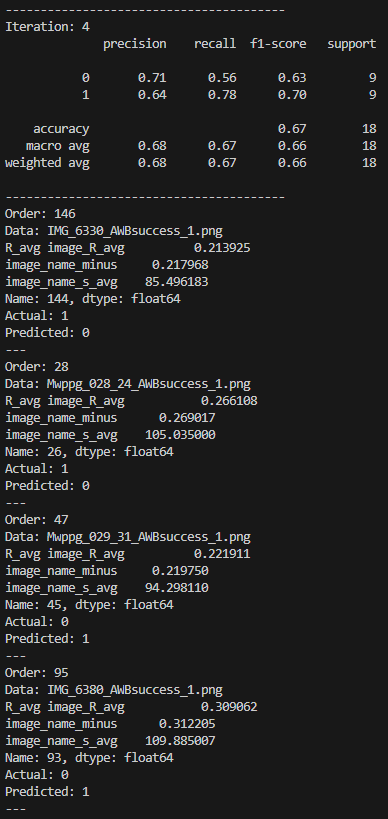 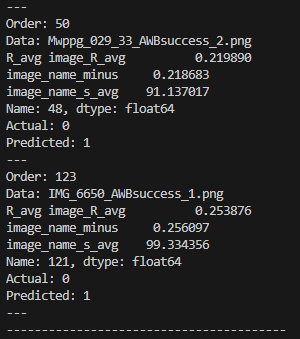 以雙和醫院3-5月資料訓練
輸出結果
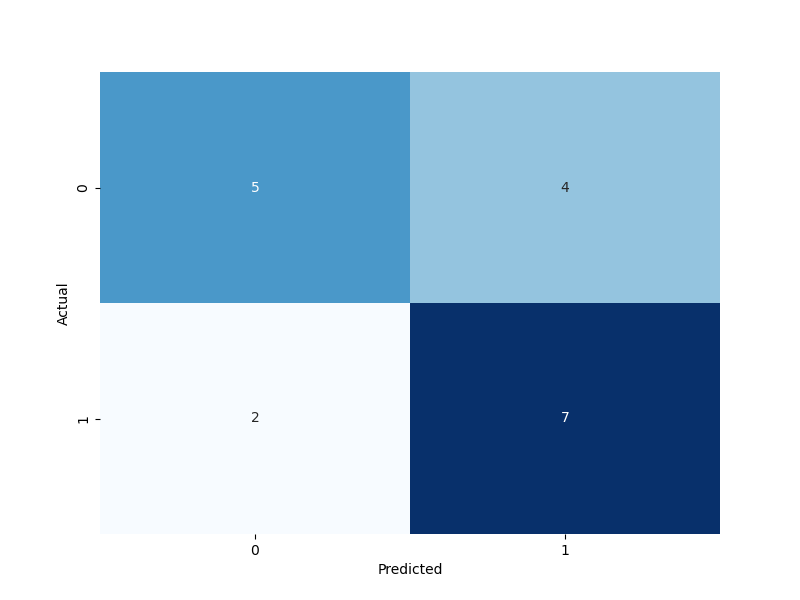 6
(7/25)Knn 預測貧血-雙和醫院資料
抽血報告
抽血報告結果
Result:成人男性血紅素的正常值為13.0~18.0 gm/dl，女性為11.0~16.0 gm/dl。
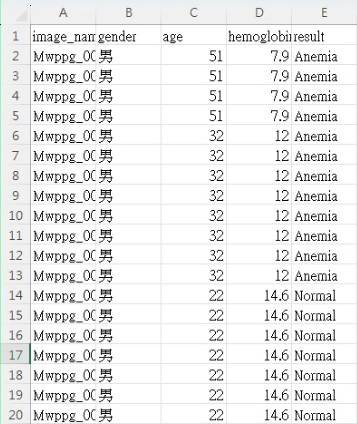 經過演算法得到數值(R_avg, minus, s_avg, v_avg)
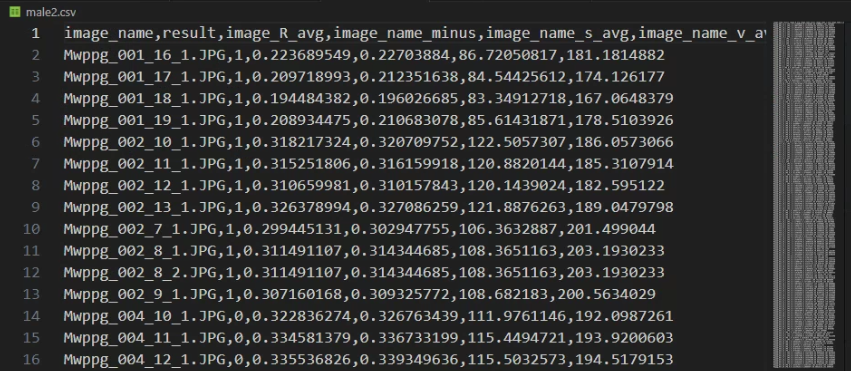 7
(7/25)Knn 預測貧血-雙和醫院資料
合併 ->丟去訓練
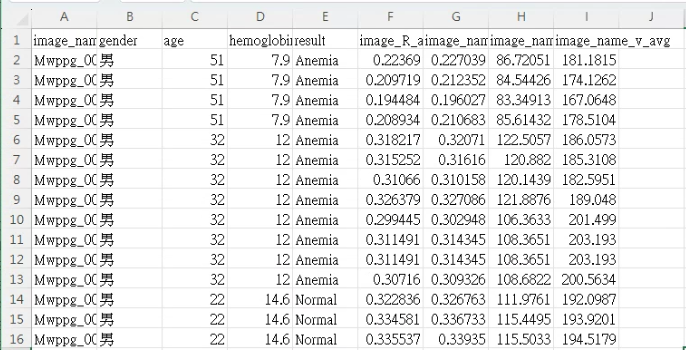 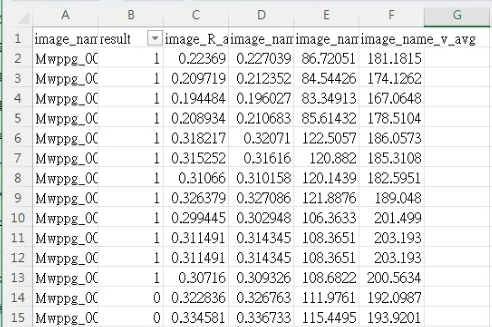 8
(7/18)Knn 預測貧血-雙和醫院資料
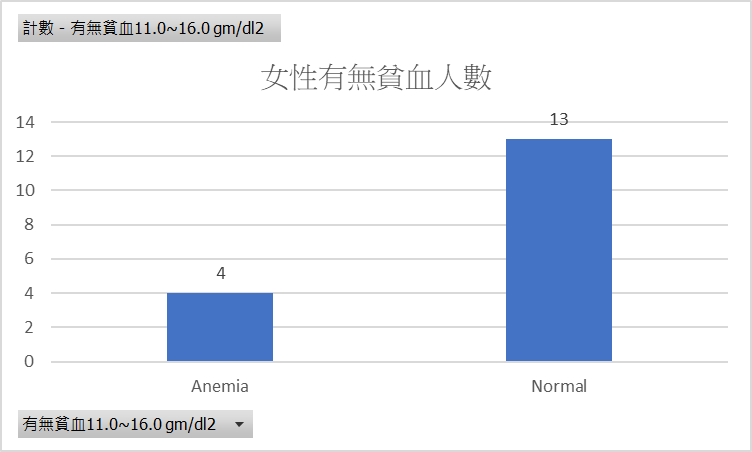 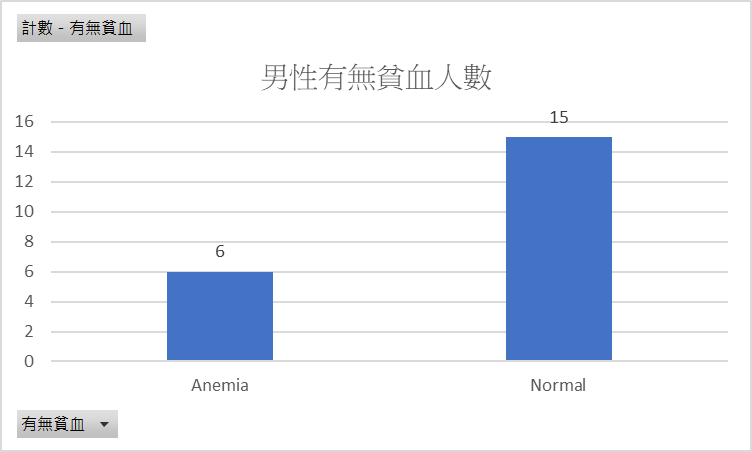 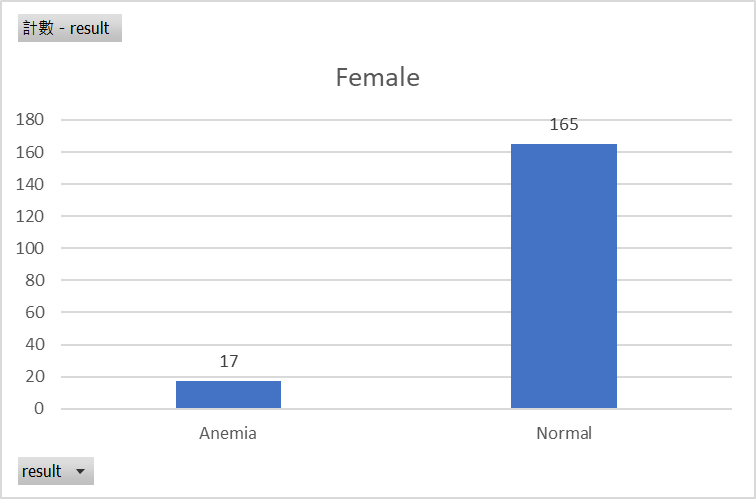 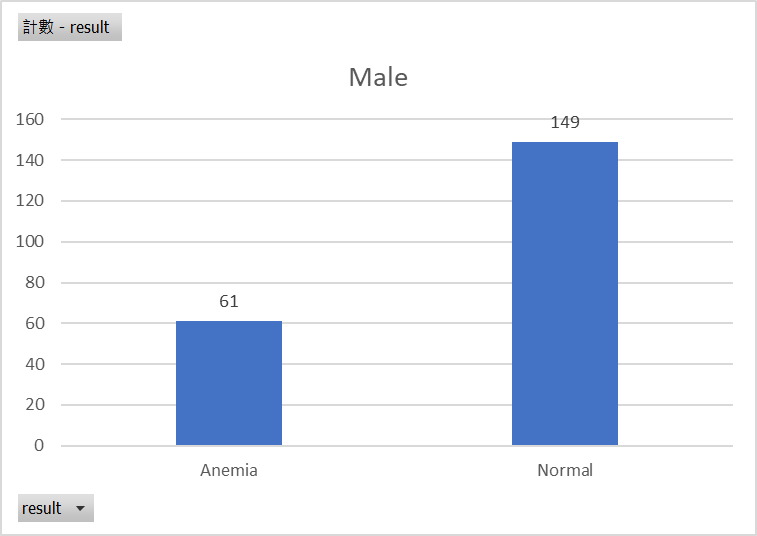 9
(7/18)Knn 預測貧血結果
Recall(召回率) = TP/(TP+FN)
Precision(準確率) = TP/(TP+FP)
F1-score 
= 2 * Precision * Recall / (Precision + Recall)
dataset: 雙和醫院_男性
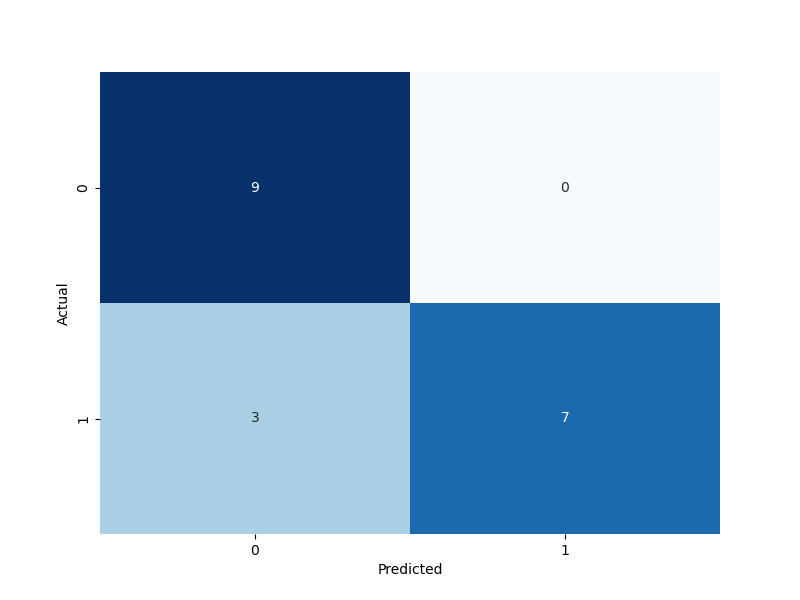 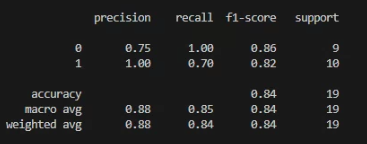 10
(7/25)Knn 預測貧血結果
新國民+雙和資料筆數:
male: 
正常:145/262
貧血:117/262female:
正常:201/234
貧血:33/234
11
(7/25)Knn 預測貧血結果
Recall(召回率) = TP/(TP+FN)
Precision(準確率) = TP/(TP+FP)
F1-score 
= 2 * Precision * Recall / (Precision + Recall)
dataset: 雙和醫院_男性 +12月_男性+健檢_男性
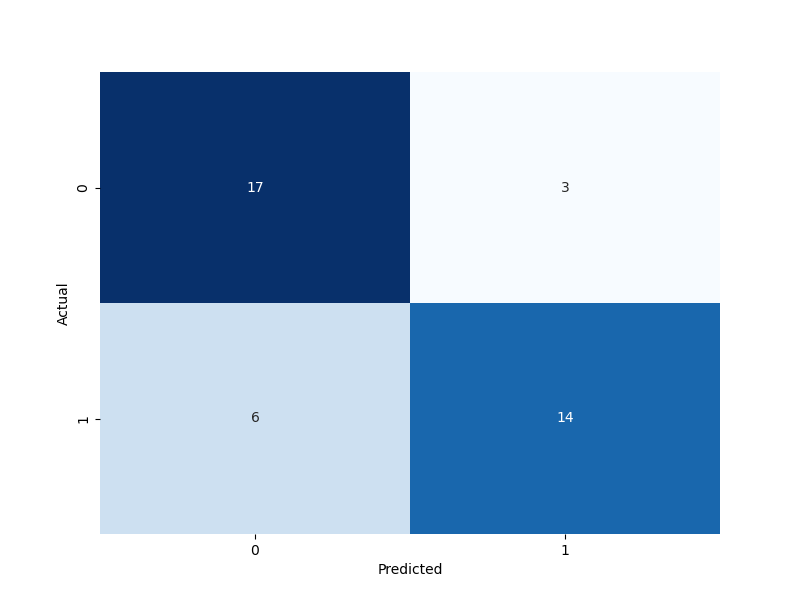 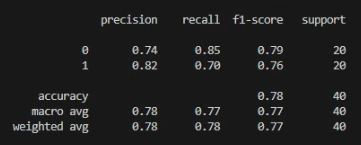 12
(8/29)Knn 預測貧血資料
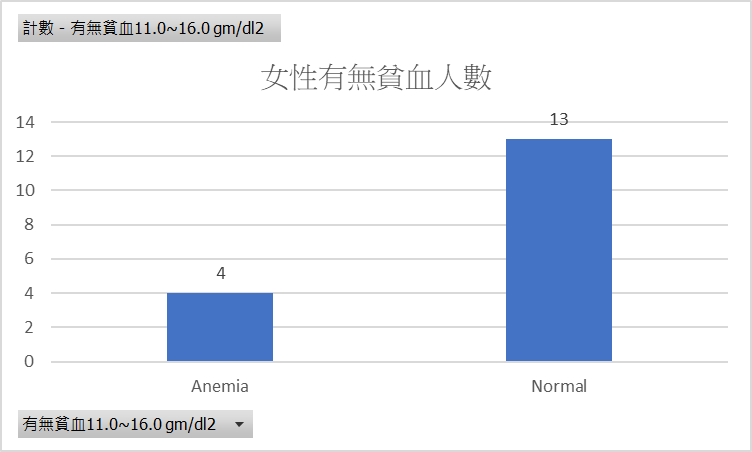 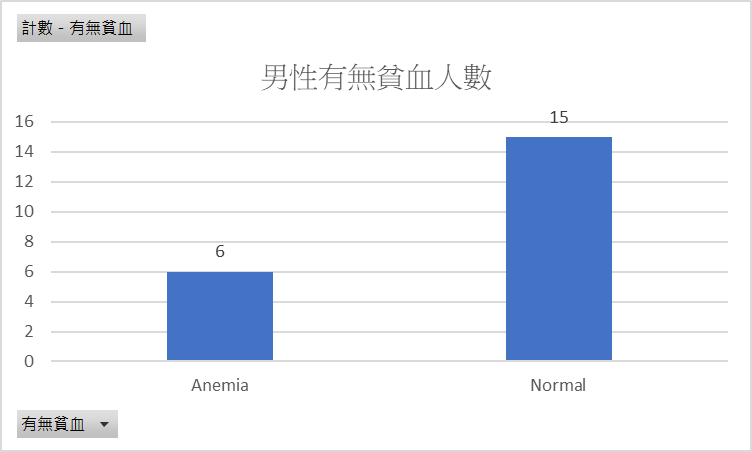 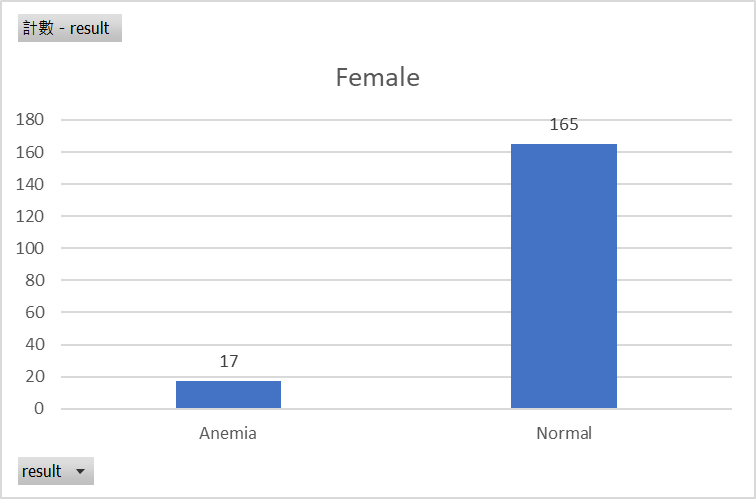 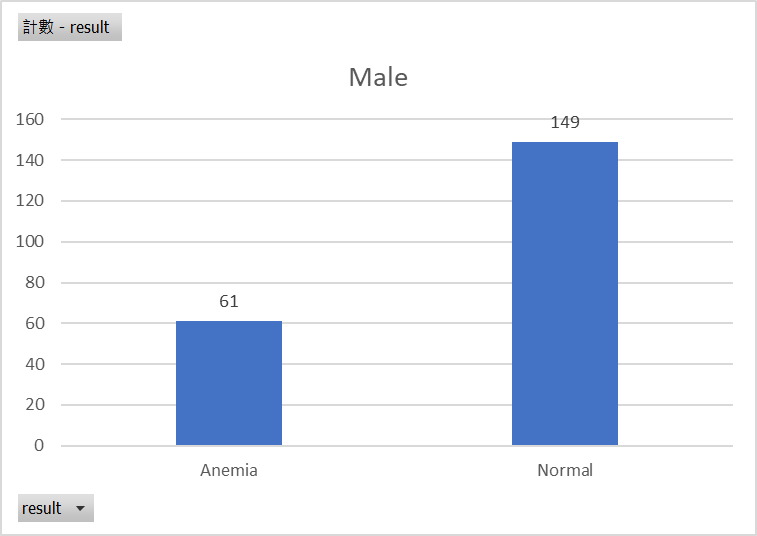 13
(8/29)Knn 預測貧血結果
model/dataset: 雙和醫院_男性 +12月_男性+健檢_男性
model: 雙和醫院_男性
dataset: 12月_男性+健檢_男性(共82筆)
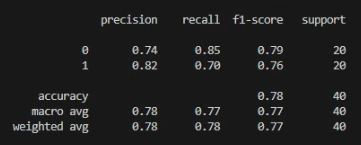 predict
Recall(召回率) = TP/(TP+FN) = 0.458
Precision(準確率) = TP/(TP+FP) = 1
F1-score 
= 2 * Precision * Recall / (Precision + Recall) = 0.627
actual
14
Reference
https://ithelp.ithome.com.tw/m/articles/10269826
https://zhuanlan.zhihu.com/p/147663370
15